Caractérisation par spectroscopie en synthèse organique
Intérêts et objectifs
Interpréter l’interaction lumière-matière 
Attribuer les signaux d’un spectre RMN aux protons d’une molécule identifiée
Identifier ou confirmer des structures à partir de spectres UV-visible, IR et RMN à partir de banques de données
Introduction
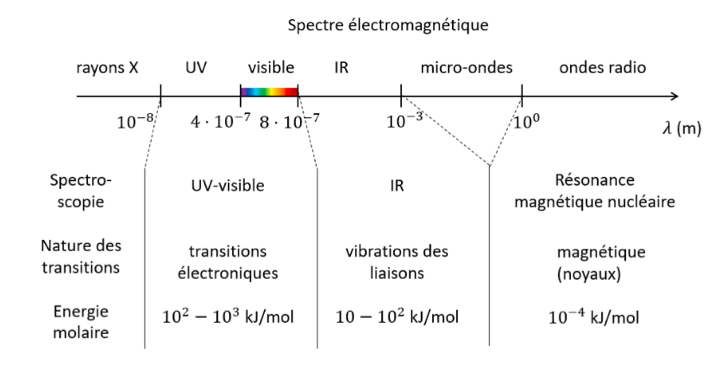 Spectrophotomètre
Cercle des couleurs
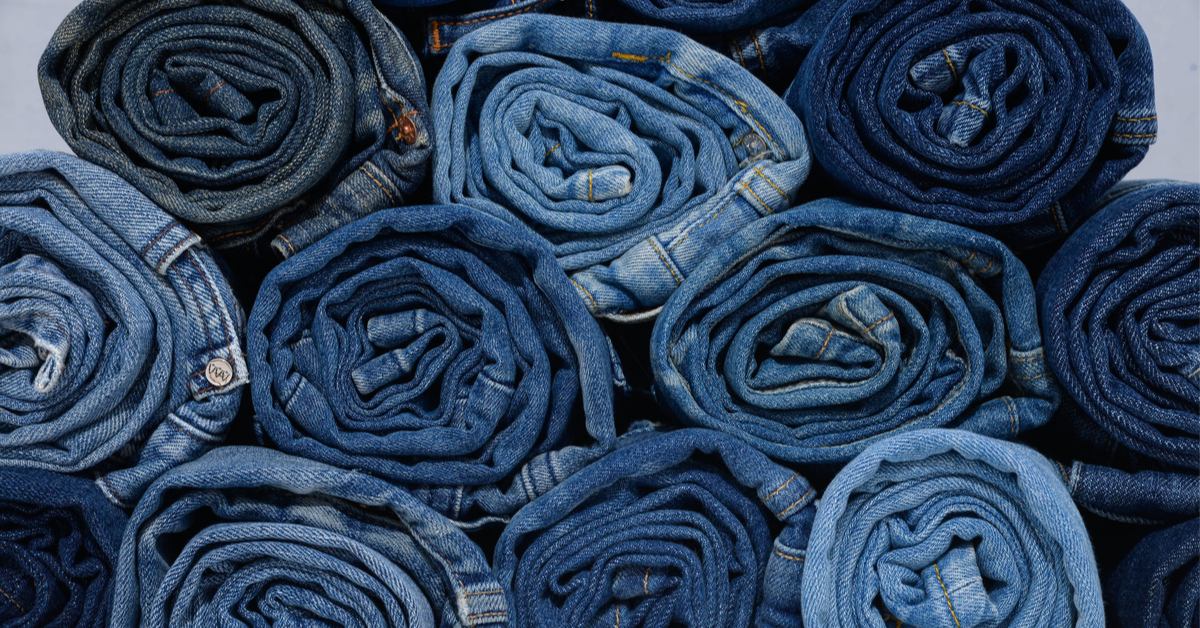 Indigo
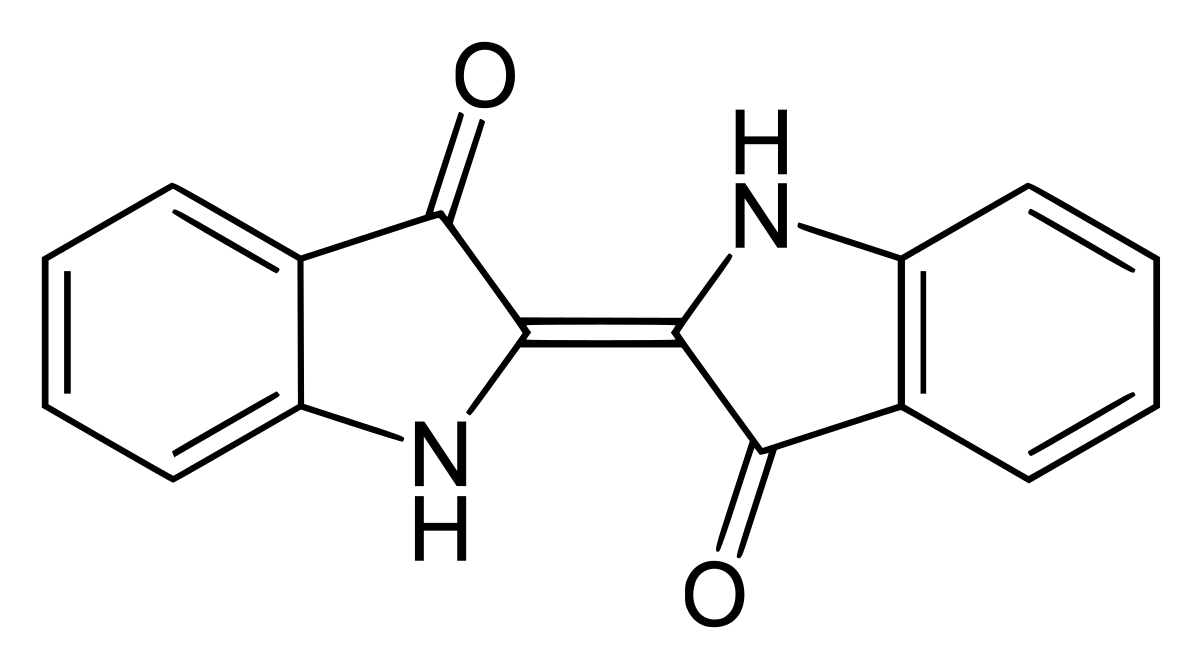 Tableau récapitulatif
Table de données IR
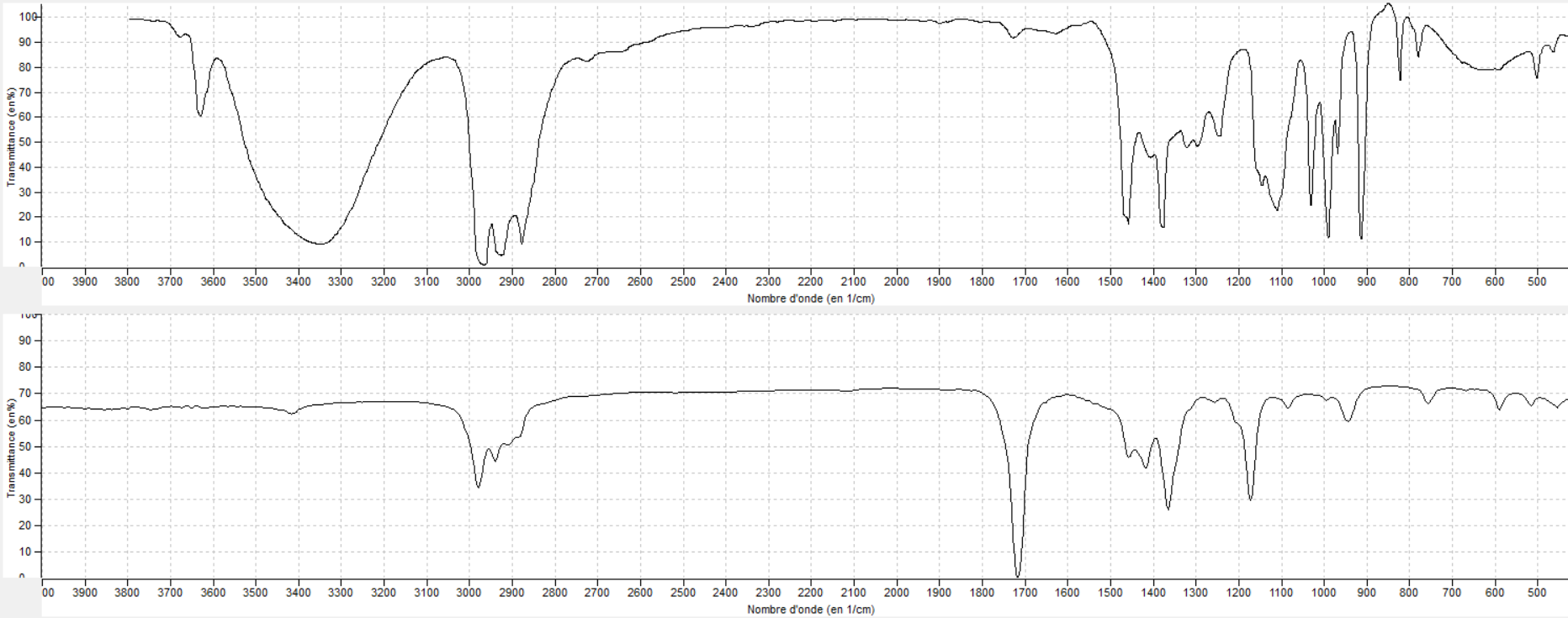 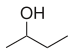 Butane-2-ol
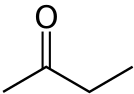 Butane-2-one
O-H
C=O
Tableau récapitulatif
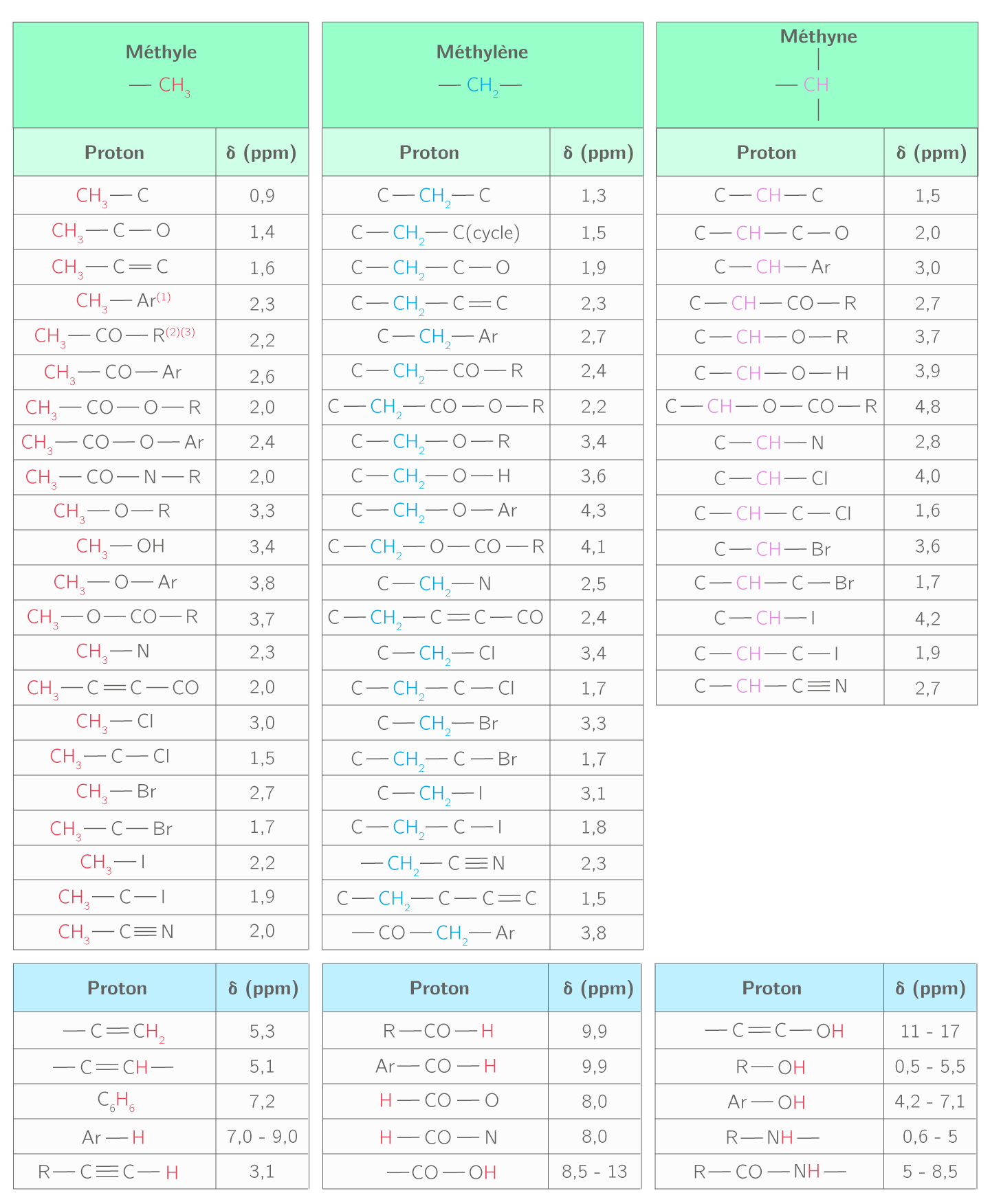 Exemple de table RMN
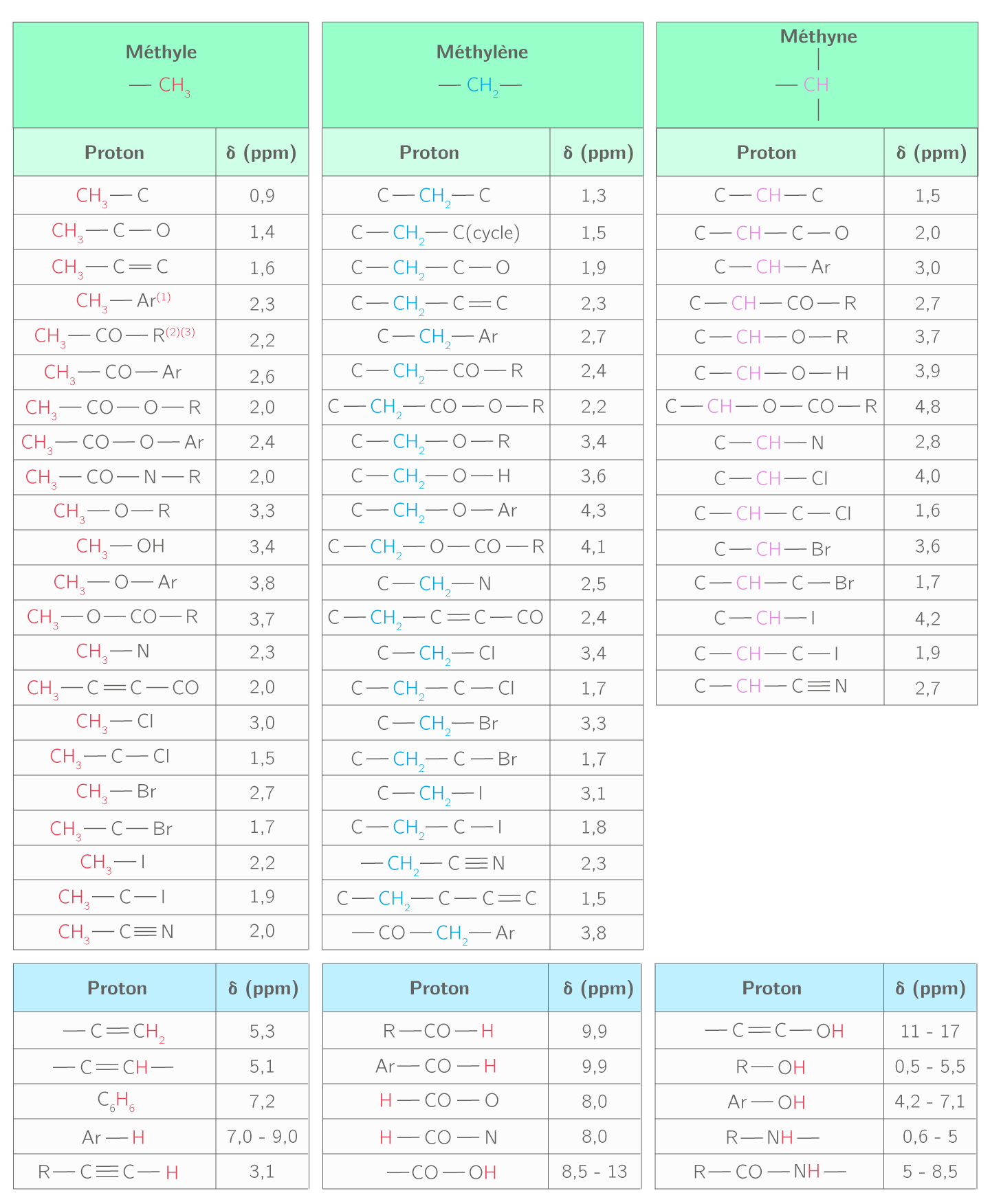 Tableau récapitulatif
Programme Première STL SPCL
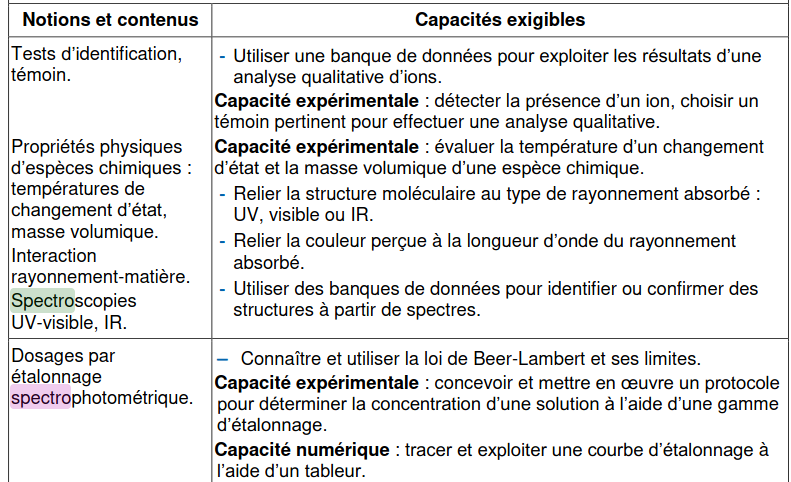 Programme Terminale STL SPCL
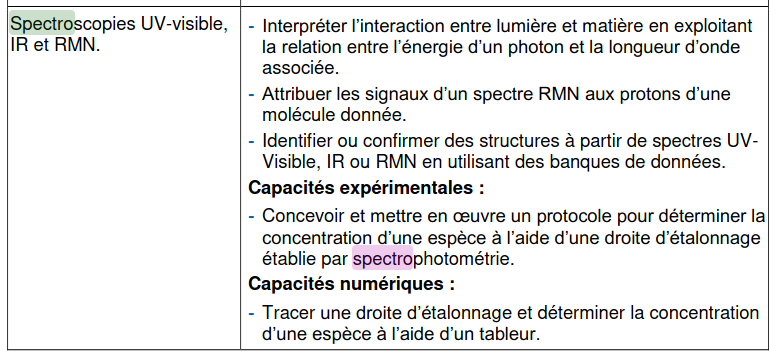